01
反思提問
02
核心概念
03
概念發展脈絡
04
數學新世界教師種子生根計畫
觀摩、討論&修改
共備種子講師暑期培訓營
國小組-怎樣解題
學員兼講師  鄭盧怡君
怎樣解題
提問一
「怎樣解題」單元中，較著重於哪幾個字？
01
反思提問
怎樣解題
01
反思提問
提問二
「有想法的計算」V.S 「沒有想法的計算」
怎樣解題
01
反思提問
提問三
間隔問題中，兩端(不)種樹要+1(-1) ， +1(-1) 的意思是加(減)什麼？
Q ：在一條長120公尺的道路一旁，每隔7.5公尺種一棵樹，如果道路的兩端都種，共種了幾棵樹？
怎樣解題
提問四
先種再算 V.S 先算再種
01
反思提問
怎樣解題
提問五
幾種解決方法？哪一種最貼切學生想法？
01
反思提問
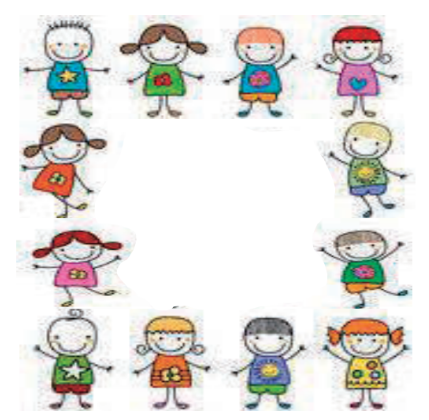 圖片截自數學新世界國小六年級K12核心概念教材-第二版
怎樣解題
提問五
幾種解決方法？哪一種最貼切學生想法？
01
反思提問
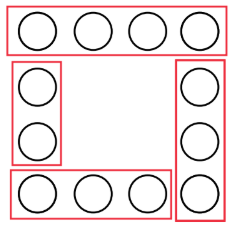 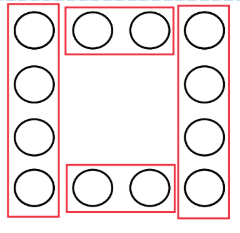 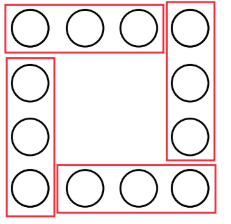 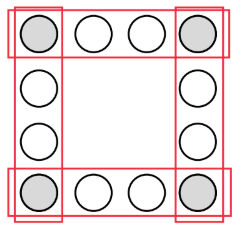 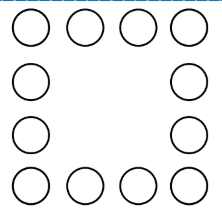 圖片截自數學新世界國小六年級K12核心概念教材-第二版
怎樣解題
提問六
總人數÷4≠每邊人數？
01
反思提問
怎樣解題
提問七
甲比乙多10，甲給乙10之後，
怎麼不會一樣多？
01
反思提問
怎樣解題
提問八
幫助理解和差問題的表徵or想法？
01
反思提問
怎樣解題
提問九
先決定雞還是兔子的數量？
01
反思提問
怎樣解題
提問十
表格的用途？
01
反思提問
怎樣解題
提問十一
當xx幾歲時…，句子中的當代表什麼？
01
反思提問
怎樣解題
提問十二
年齡問題中，那些數值會變？ 怎麼變？
那些數值不會變
01
反思提問
怎樣解題
提問十三
60公尺/分=1秒/公尺？
速率＝距離÷時間？
01
反思提問
怎樣解題
提問十四
順流速率=船速+河流流速？
有感受的例子？
01
反思提問
怎樣解題
提問十五
同時”相向” ，怎麼說更容易想？
01
反思提問
怎樣解題
提問十六
有感受的圖 V.S 好算的圖
01
反思提問
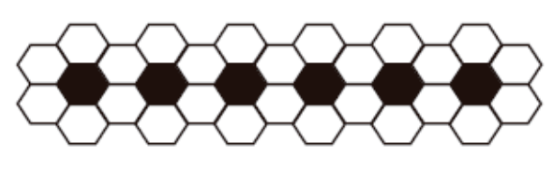 圖片截自數學新世界國小六年級K12核心概念教材-第二版
怎樣解題
提問十七
問題中的規律or變化？
01
反思提問
怎樣解題
02
核心概念
間隔問題
一刀兩斷(段)
怎樣解題
02
核心概念
找規則
餘數、列數、總量
怎樣解題
02
核心概念
隊形問題
圖形基本概念、計數方式、分割、重複
怎樣解題
02
核心概念
雞兔問題
2物共同有的、2物間的差異
怎樣解題
02
核心概念
和差問題
“一樣多”怎麼分
怎樣解題
02
核心概念
年齡問題
相差不變、倍數隨年齡增加而遞減、
n年前(後)，2者年齡同+n(-n)
怎樣解題
02
核心概念
追趕問題
速率、方向、第n秒後追上
怎樣解題
02
核心概念
圖示
題意理解清楚後
如何表徵
才能將想法清楚的一步驟一步驟表示出來
怎樣解題
02
核心概念
代數
透過簡化問題講解，解題想法建構起來後，將未知數以代數放入算式中，可以用天平、蹺蹺板的想法找出未知數
5
怎樣解題
評量
03
4
概念發展脈絡
學生要記錄那些資訊
3
解題歷程如何鋪陳
2
1
讀懂題目、已知與未知間的關係
幾種解決問題方法
怎樣解題
1
03
讀懂題目、已知與未知間的關係
概念發展脈絡
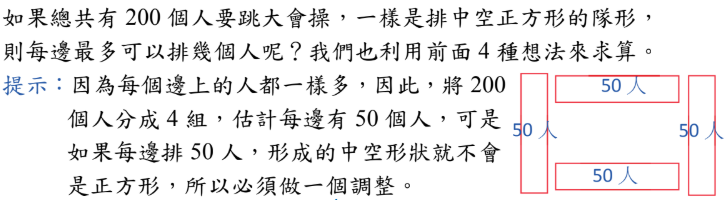 圖片截自數學新世界國小六年級K12核心概念教材-第二版
怎樣解題
2
03
幾種解決問題方法
概念發展脈絡
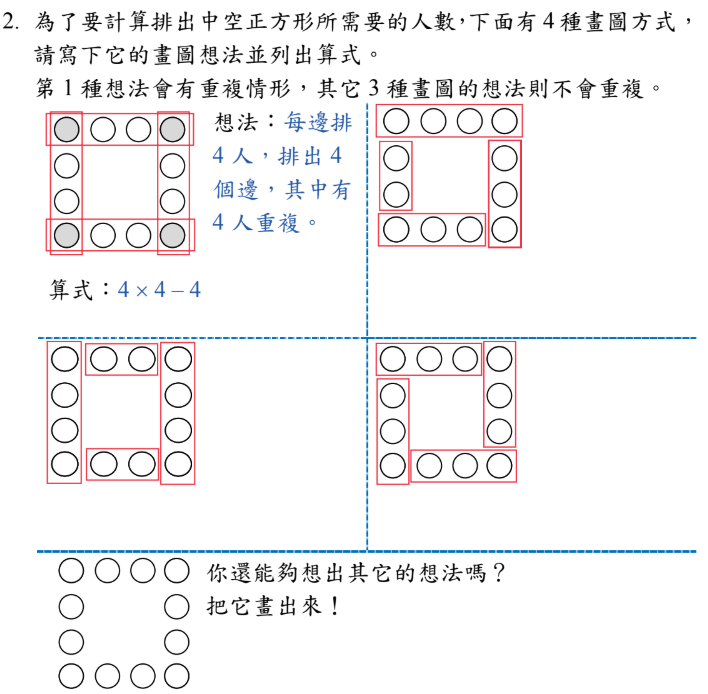 圖片截自數學新世界國小六年級K12核心概念教材-第二版
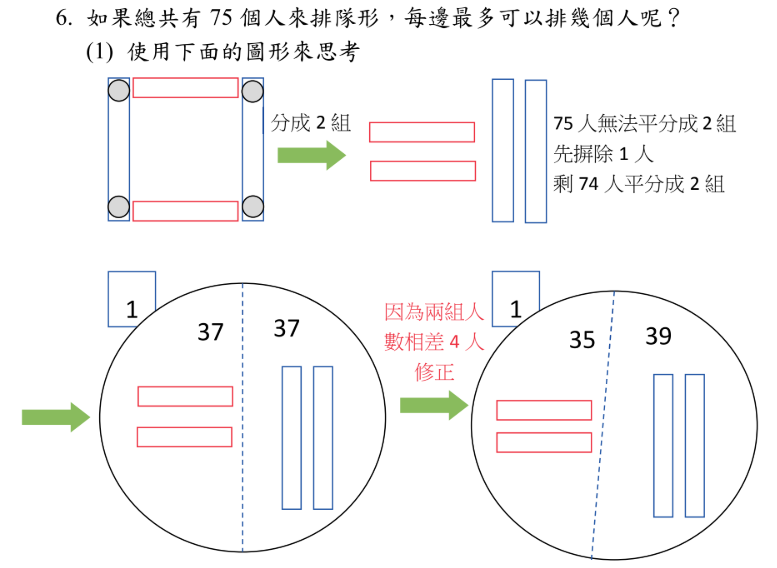 怎樣解題
3
03
解題歷程如何鋪陳
概念發展脈絡
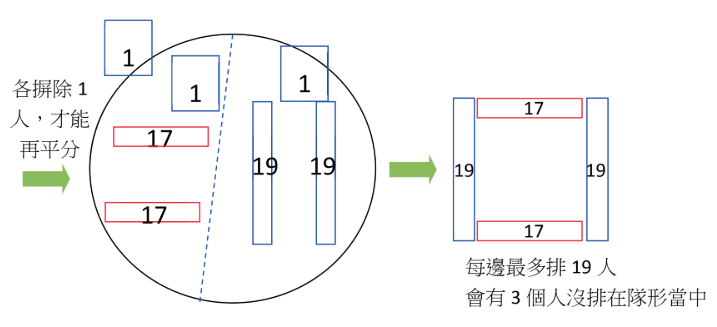 圖片截自數學新世界國小六年級K12核心概念教材-第二版
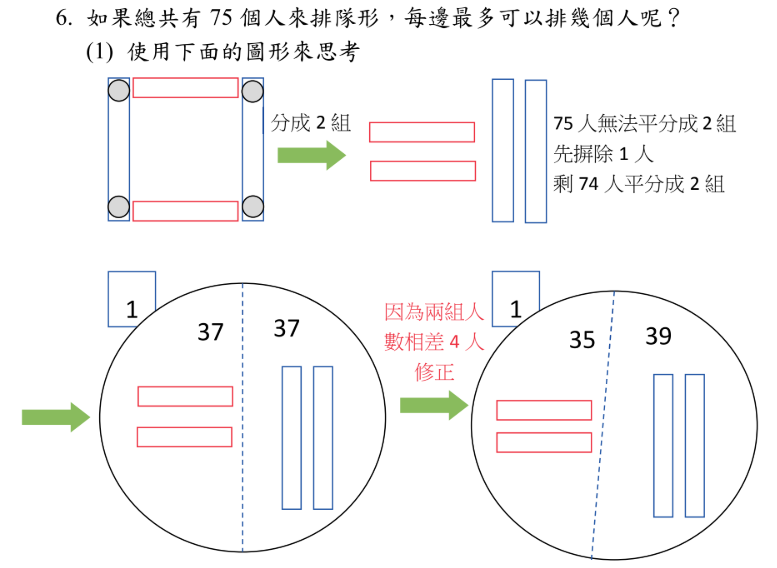 怎樣解題
4
03
學生要記錄那些資訊
概念發展脈絡
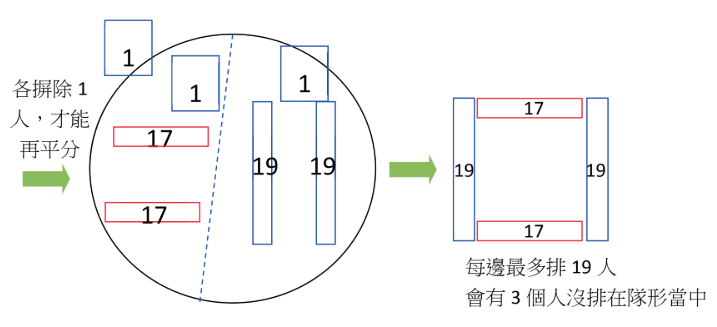 圖片截自數學新世界國小六年級K12核心概念教材-第二版
怎樣解題
5
03
評量
概念發展脈絡
小試身手
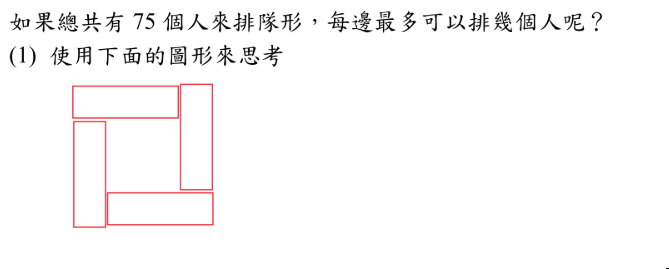 圖片截自數學新世界國小六年級K12核心概念教材-第二版
怎樣解題
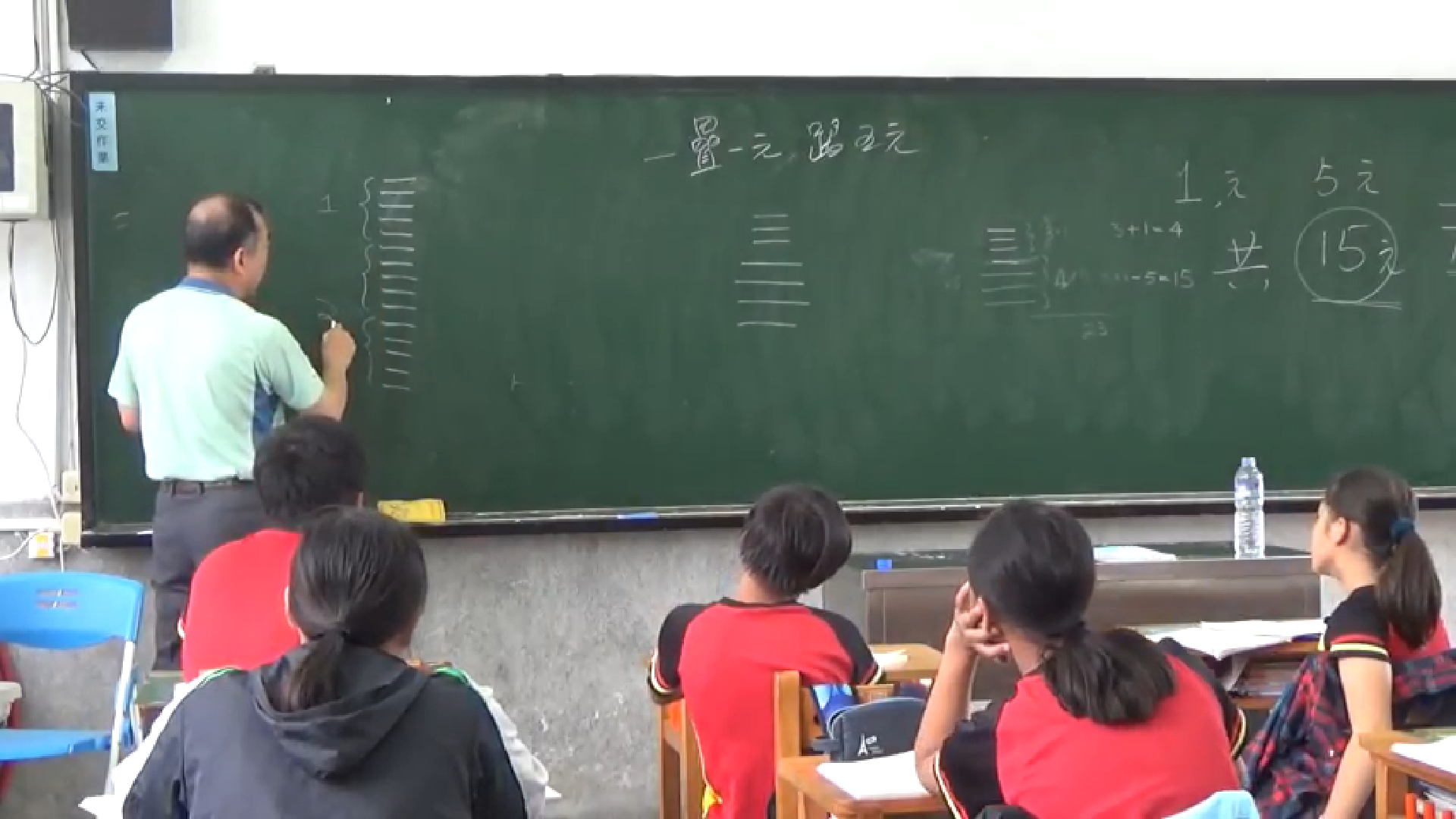 04
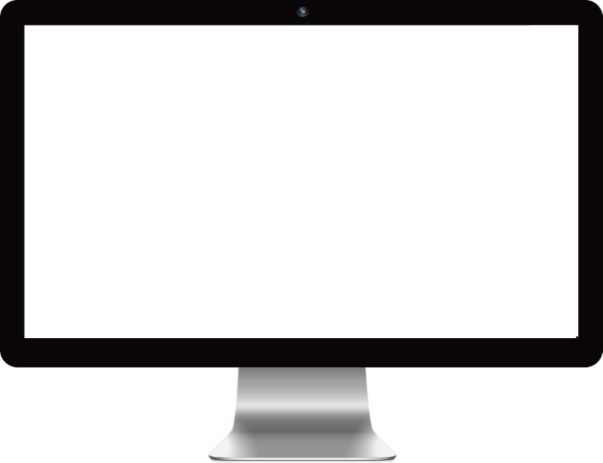 觀摩、討論&修改
怎樣解題
(一)參考影片：
      1. 數學新世界--CA談數學--20180312 臺東縣大南國小 六年級 
        怎樣解題 part1&part2
      2.數學新世界--CA談數學--20180516 連江縣東引國小小六 如
        何解題 part1&part2
      3.數學新世界--CA教數學--20180514 臺東縣大南國小 入班教
         學 六年級 年齡問題 part1&part2
      4. 數學新世界--CA談數學--20170428 僑孝國小 六年級 關係
         式與方程式 part1&part2
      5. 數學新世界--CA談數學--20170224 僑孝國小 六年級 怎樣
         解題-數線 規律part1&part2
      6. 數學新世界--CA談數學--20180314 彰化縣豐崙國小 怎樣解
         題 part1&part2
  (二)針對單元核心概念、概念發展的教學脈絡進行細部分析和調整。
  (三)找出屬於自己最自在的概念發展的教學脈絡。
04
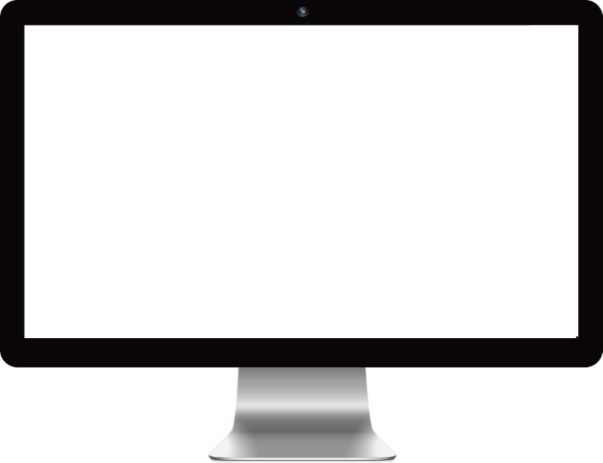 觀摩、討論&修改
THANK YOU!